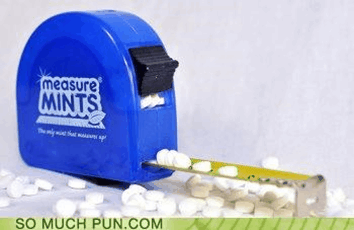 Measurement& the Metric System
Measurement
• The dimensions, capacity, or amount of something
	– Time
	– Temperature
	– Length
	– Volume 
	– Mass
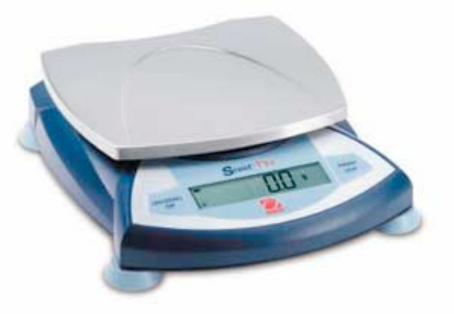 Measurement Definitions
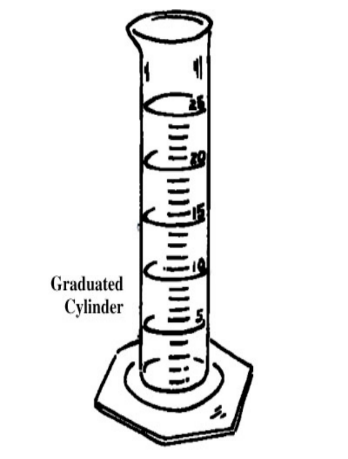 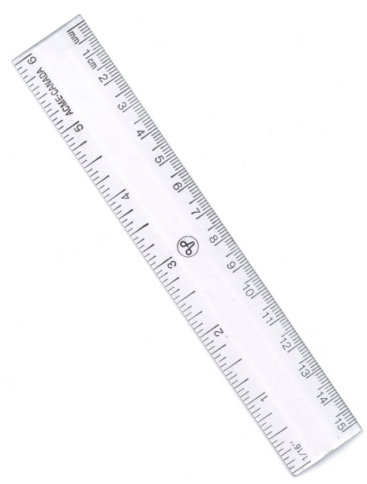 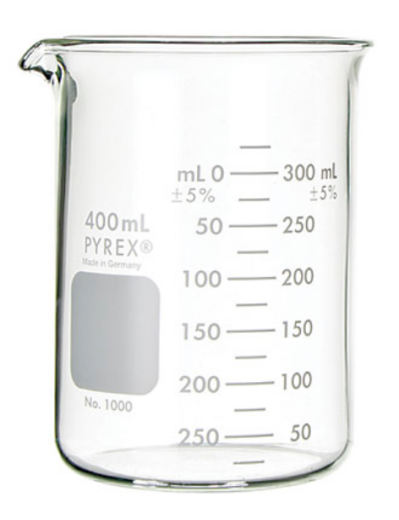 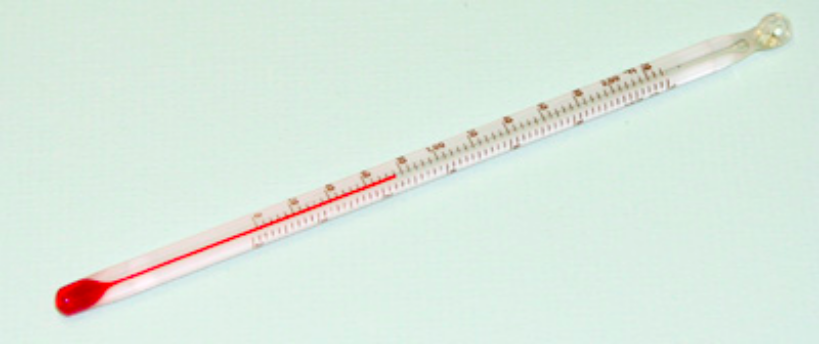 Standards of Measurement
When we measure, we use a measuring tool to compare some dimension (amount) of an object to a standard, an exact quantity that is agreed upon for comparison.
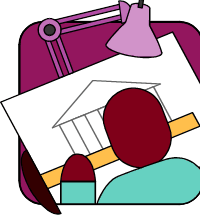 The Metric System
• Based on multiples of ten
• Uses “base units”
	– Time: second (s)
	– Temperature: Kelvin (K)
	– Length: meter (m)
	– Volume: liter (L)
	– Mass: gram (g)
All of these are directly measured
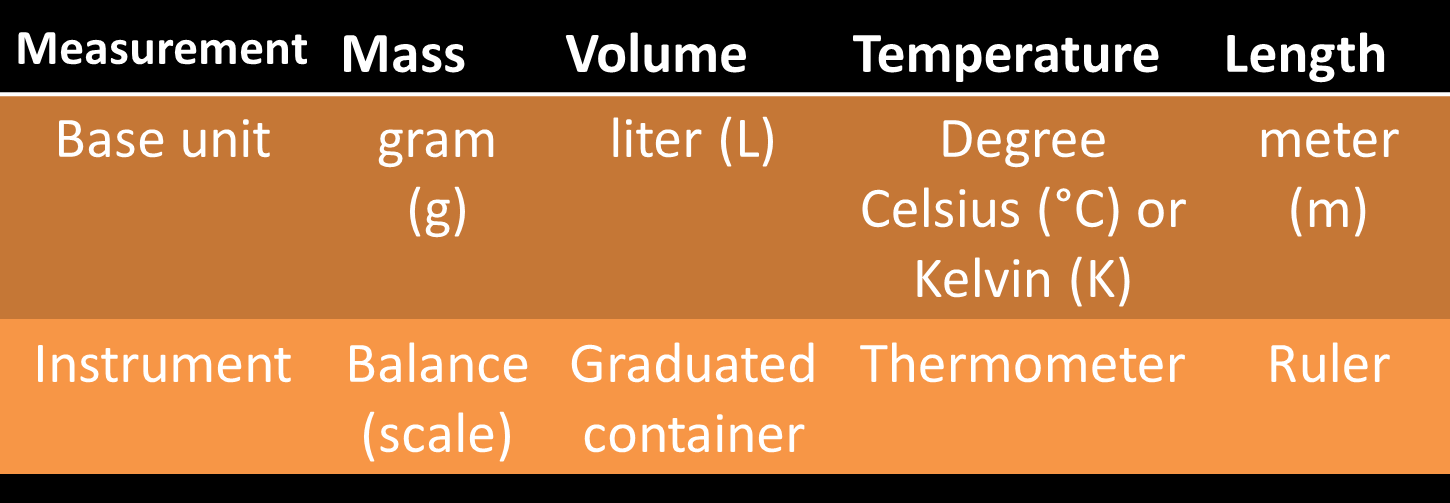 Graduated Cylinders
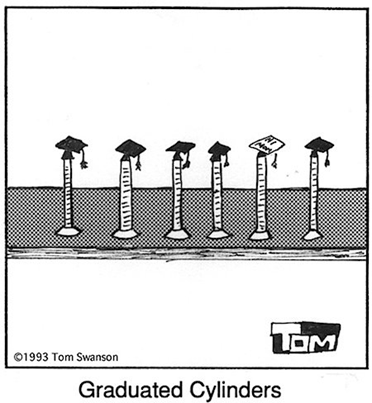 Learning Check
Identify the measurement in metric units. 
1. John’s height is
	A) 1.5 yards     B) 6 feet           C) 2 meters

2. The volume of saline in the IV bottle is
	A) 1 liters 	B) 1 quart        C) 2 pints

3. The mass of a lemon is
	A) 12 ounces   B) 145 grams   C) 0.6 lbs
Learning Check
Identify the measurement in metric units. 
1. John’s height is
	A) 1.5 yards     B) 6 feet           C) 2 meters

2. The volume of saline in the IV bottle is
	A) 1 liters 	B) 1 quart        C) 2 pints

3. The mass of a lemon is
	A) 12 ounces   B) 145 grams   C) 0.6 lbs
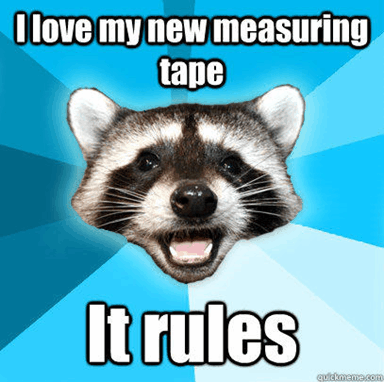 Why are units important?
You are driving to visit a friend and get lost - Google Maps is not working!!!  You stop and ask a stranger walking his dog for directions, and he seems to know where you want to go.  

“Take a left at the next stoplight, and then go five _________. ”

“After that, make a right and go through three ________.”

“You should see a Starbucks straight ahead, go two _______ past that.”

“Your friend’s _______ should be fifth on the right.”
Complete the units sort with your partner.
Separate the cards into five groups – examples of
Time
Length
Temperature
Mass
Volume